Усинск – наш дом.
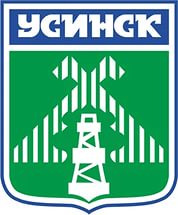 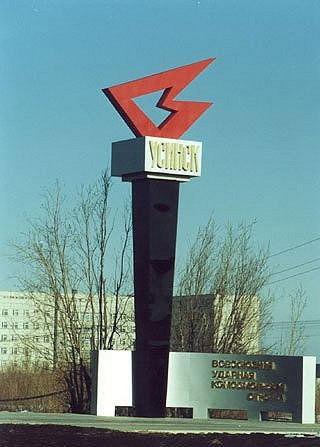 Река Уса
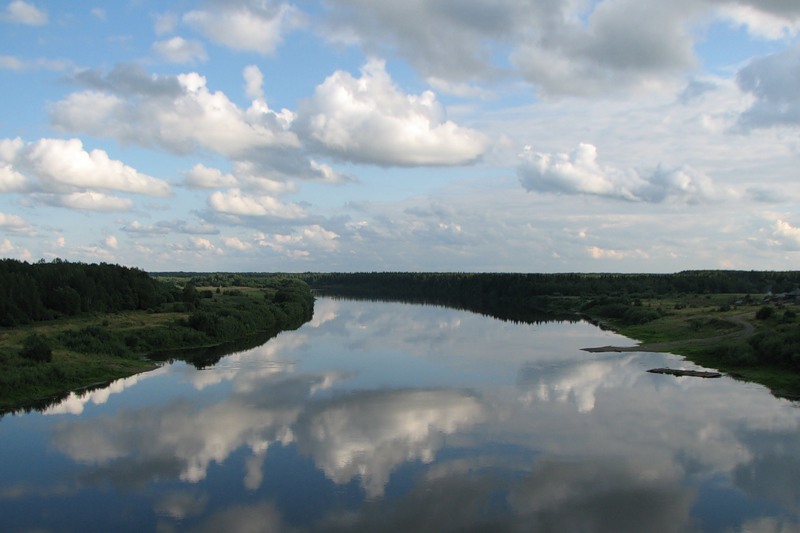 Памятная доска
Так начинался Усинск
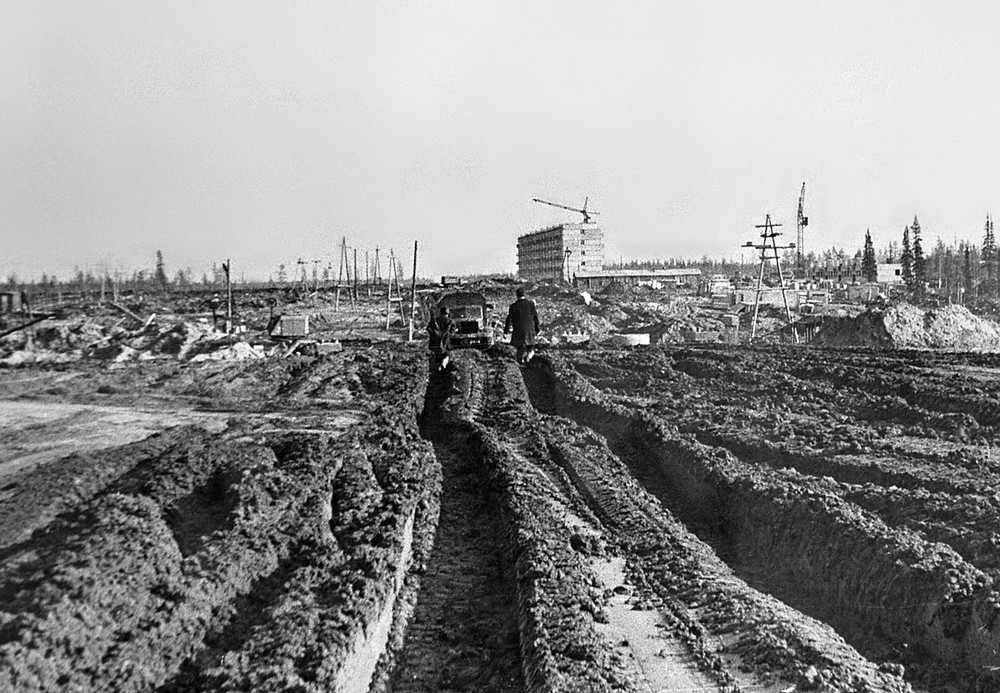 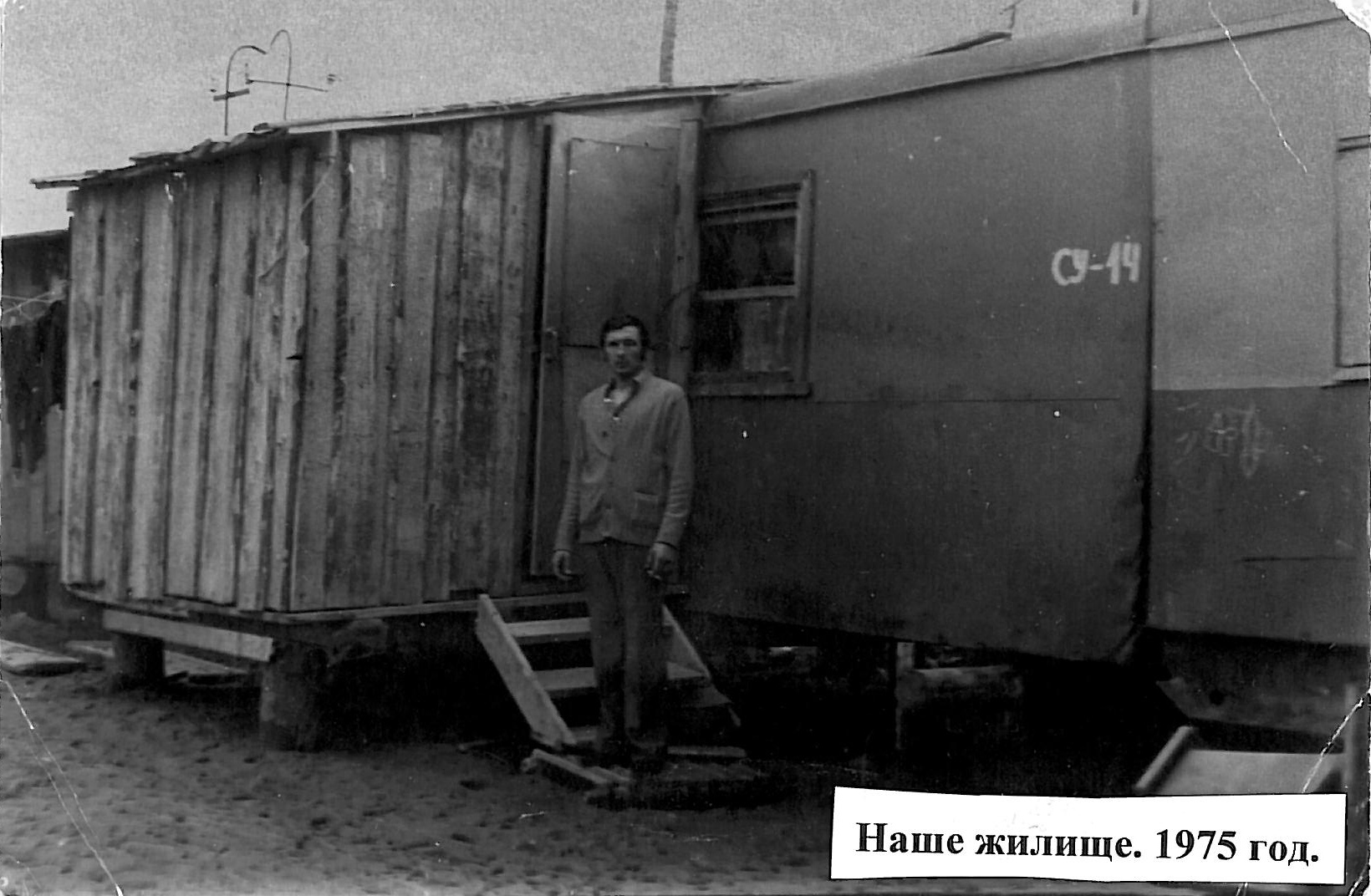 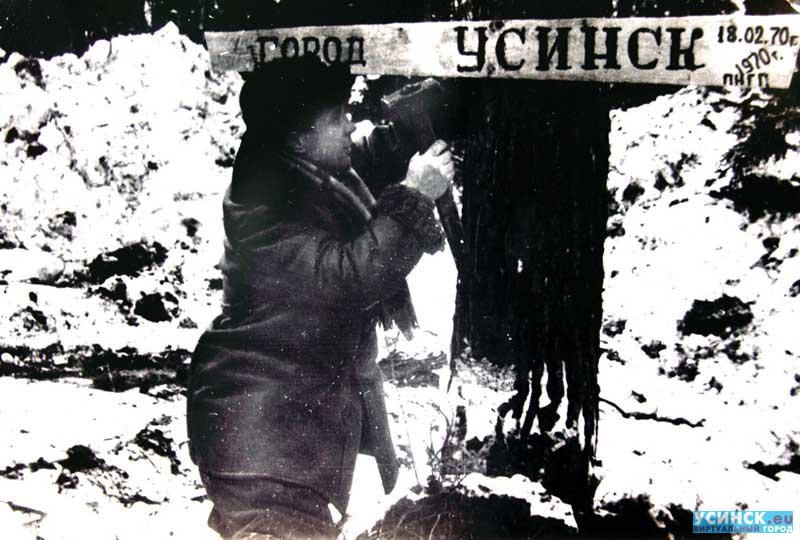 Бюст Дюсуше
Памятник трем поколений
Анатолий Неверов
Автор памятника 
Трем Поколениям.
Михаил Анатольевич Белов
Архитектор  храма 
Воскресение Христово
Иконостас.
http://foto.usinsk.in/v/history/  сайт архива фотографий, использованных в презентации.